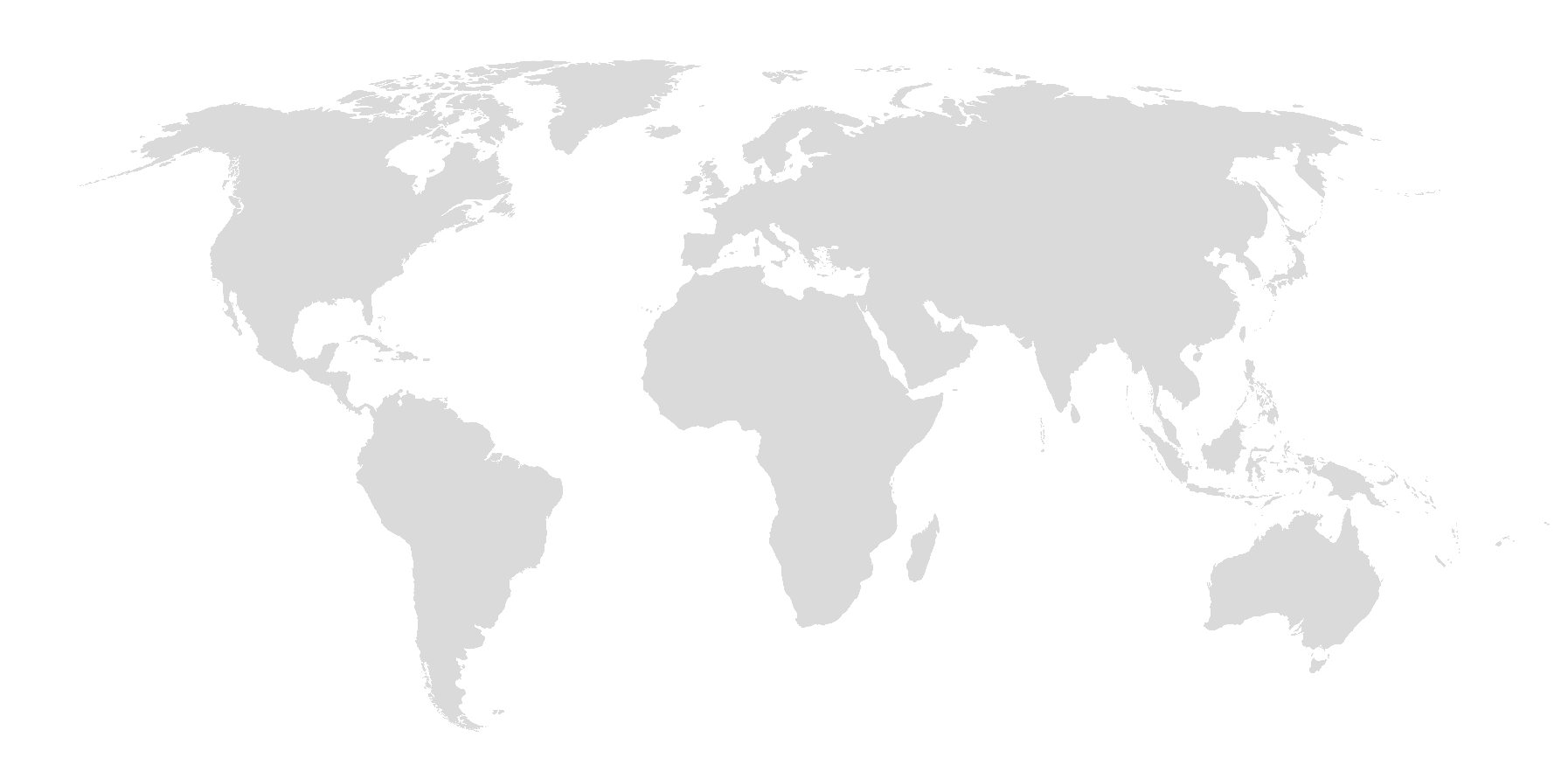 Page title (28pt)
Page subtitle (20pt)
4
6
5
7
2
3
1
9
8